Серебряные Волонтеры «Открытые сердца закрытого города»
г. Зеленогорск, 2022 г.
С 2019 года в Открытом народном университете старшего поколения г. Зеленогорска возникла необходимость заботы и опеки над людьми старшего возраста от 80 до 94 лет. Шефские группы стали доставлять на занятия в библиотеку педагогов старост и слушателей особенно в зимнее время без оплаты за услуги авто и доставку лекарств, продуктов.
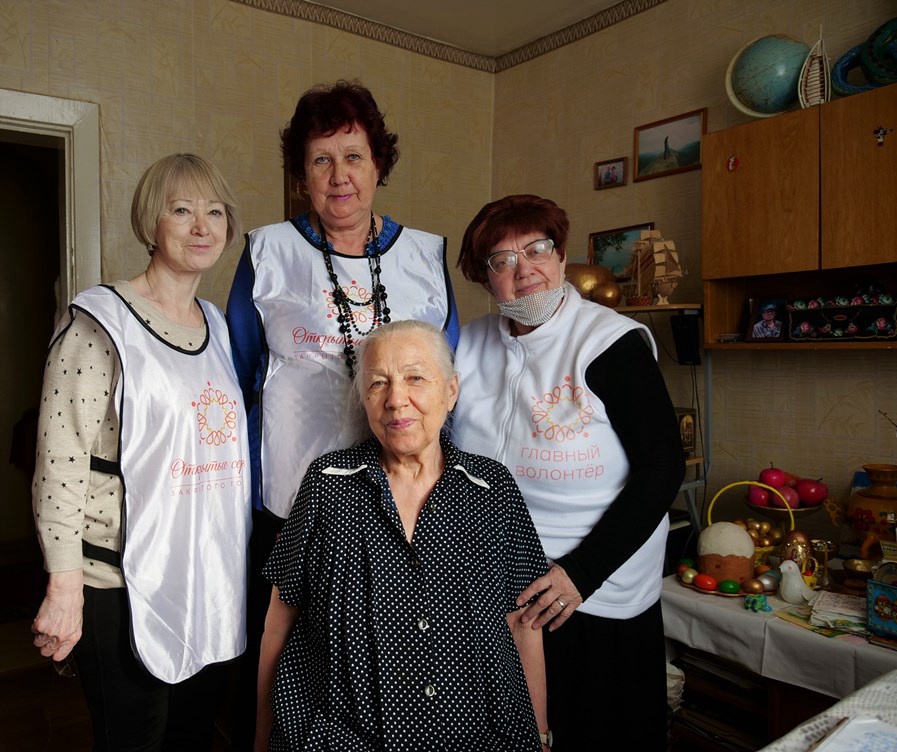 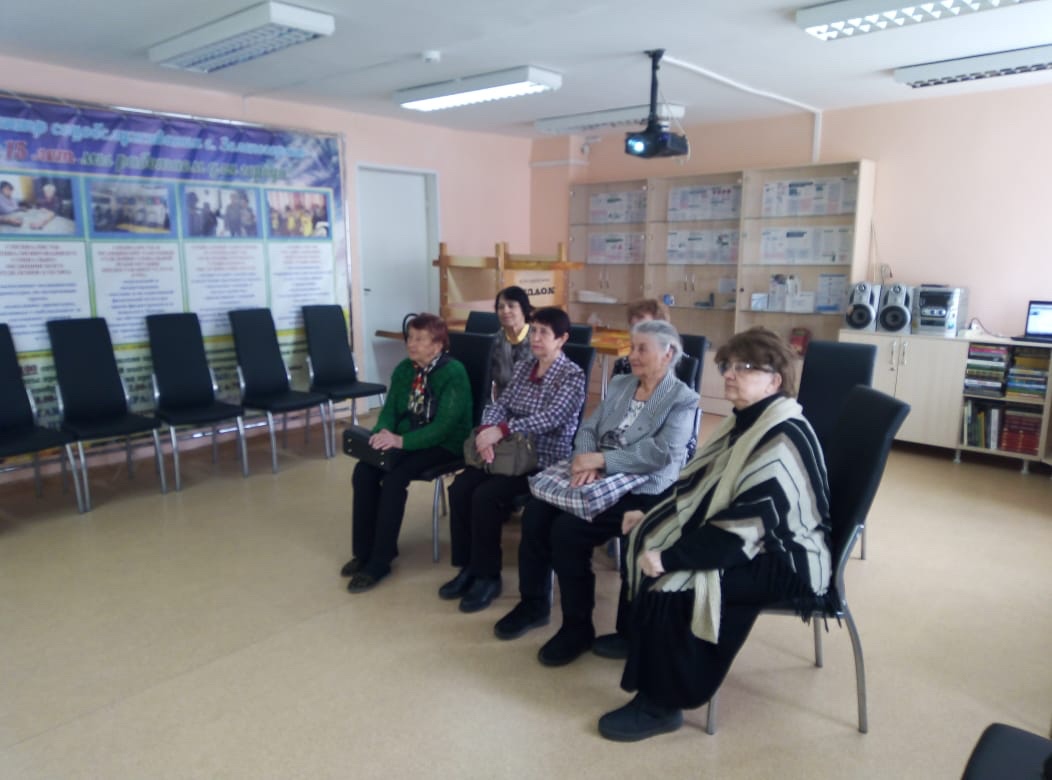 Волонтёры активно интересуются финансовой грамотностью и борьбой с коррупцией и мошенничеством. И этими сведениями делятся с подопечными.
Зеленогорская Местная Общественная Организация ветеранов (пенсионеров), войны, труда, Вооруженных Сил и правоохранительных органов дало задание Серебряным волонтёрам доставить новогодние подарки узникам и блокадникам ВОВ.
Мастер класс для Серебряных Волонтеров по обучению своих подопечных.
Сбор гуманитарной помощи Донбассу Серебряными Волонтерами
Дети КГБУ СО Центра семьи «Зеленогорский» готовят подарки для подопечных Серебряных Волонтеров.
Участие Серебряных Волонтеров во Всероссийской акции «Красная гвоздика» Благотворительного Фонда «Память поколений».
Мастера вязания в Краевом проекте состава «Чудо-клубочки» получили благодарность АМО и продолжают эту работу по созданию вязанных изделий для Перинатального центра г. Красноярска и роддомов до сегодняшнего дня.
Группа Серебряных Волонтеров сделала безвозмездный ремонт своими силами в помещении для Открытого Народного Университета старшего поколения.
Встреча с писателем Владимиром Топилиным. Приобретение книг для юбиляров Серебряных Волонтеров.
Презентация Серебряных Волонтеров.Организаторы Серебряных волонтёров ОНУ:главный волонтёр Веселова Галина Мефодьевнакоординатор проекта Каверзина Олеся Валерьевна.
Веселова Галина Мефодьевна - ректор ОНУ старшего поколения, Главный волонтёр отряда Серебряных волонтёров.